Software Testing Tools
Software Testing Tools
Functional and Regression test tools
Performance test tools
Mobile test tools
Test Management tools
Defect Management tools
Functional and Regression test tools
Testing of software features or retesting a product around an area where a bug was fixed. 
Selenium
UFT/QTP
RFT
SoapUI
SilkTest
Watir
TestComplete
Cucumber
Performance test tools
The process of determining if the system meets the  required specifications in terms of parameters such as speed, data transfer rate, bandwidth, throughput, efficiency or reliability.
LoadRunner
Jmeter
RPT
Silk Performer
WebLoad
Mobile test tools
Appium
Silk Mobile
Calabash
MonkeyTalk
Robotium
Selendroid
UIAutomator
Frank
KIF
Defect Management tools
Bugzilla
IBM Rational ClarQuest
Mantis/MantisBT
BugHost
Selenium
What is Selenium?
It is for automating web applications for testing purposes

creates robust, browser-based regression automation tests
scales and distributes scripts across many environments
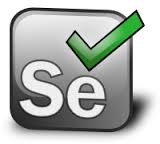 Go to http://www.seleniumhq.org/download/
Download latest version
Add Selenium jar files to your project
Download geckodriver
For more information see “https://github.com/mozilla/geckodriver”
For demo I installed the following plugins as well :
Firebug
Fire path
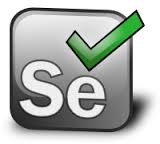 Demo
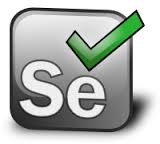 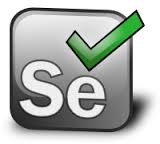 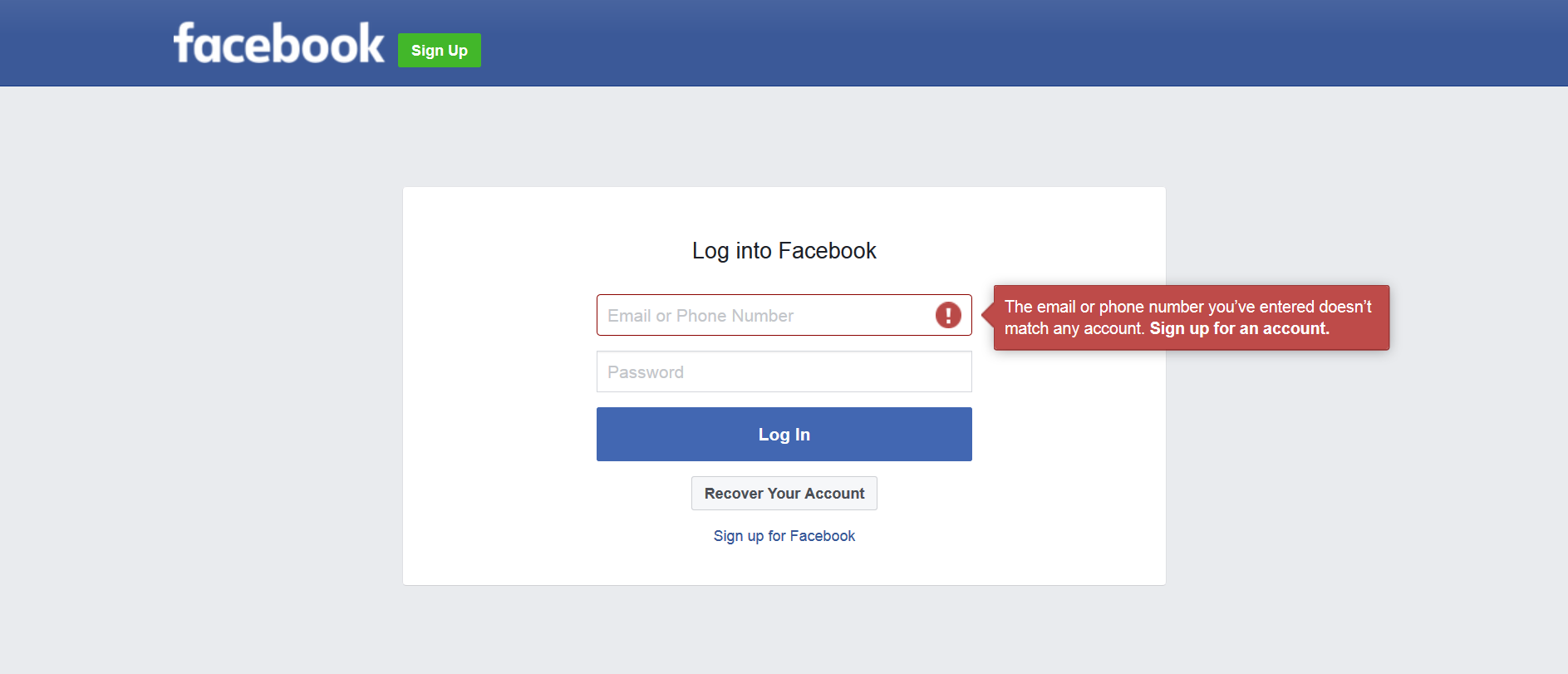 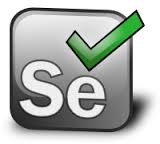 As you saw in the demo:
Writing and using a complete script which considers all possible scenarios, you are able to see if every part is works fine whenever a change is made into the software. Yes, that is possible by only one click and run the script!
References
http://docs.seleniumhq.org/
https://www.youtube.com/watch?v=juKRybHPMwE
http://searchsoftwarequality.techtarget.com/
Prepared by:

Neda Haijakhoond Bidoki
hajiakhoond@knights.ucf.edu